Process Journal +Written report
Ms. Lee          MYP Personal Project
Here’s the truth:
The written report is the only piece of work that gets marked.
The written report . . .
is marked against four PP assessment criteria:

A: Investigating
B: Planning
C: Taking action
D: Reflecting
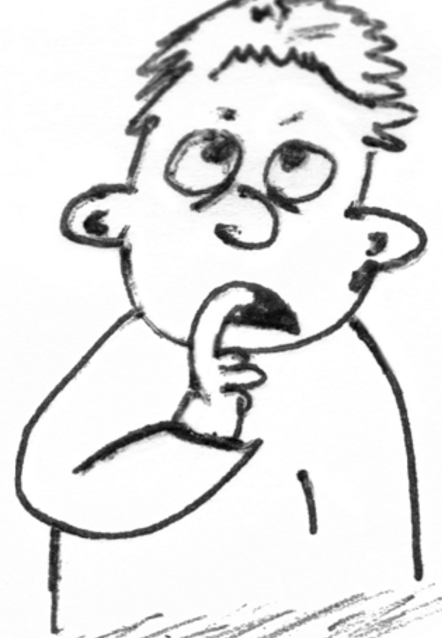 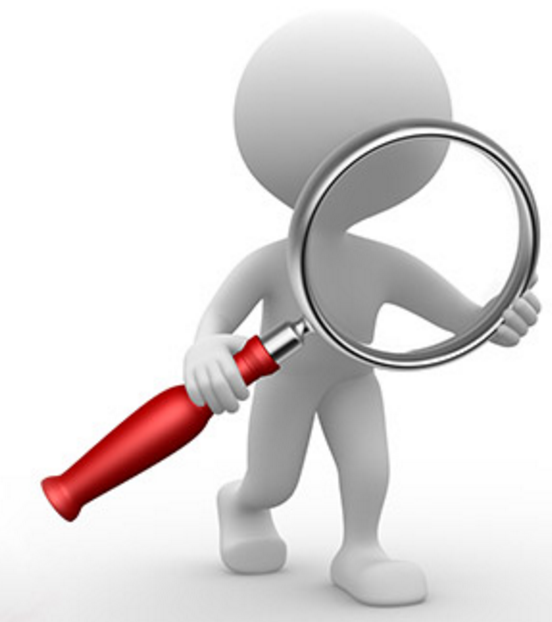 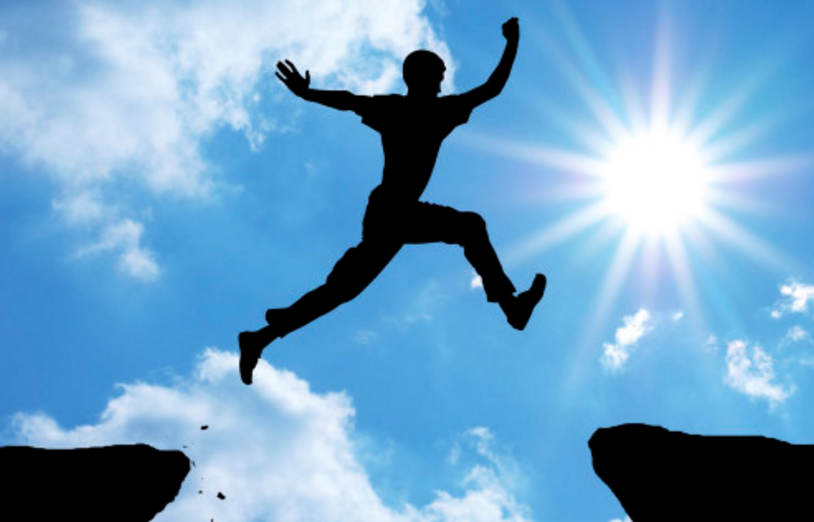 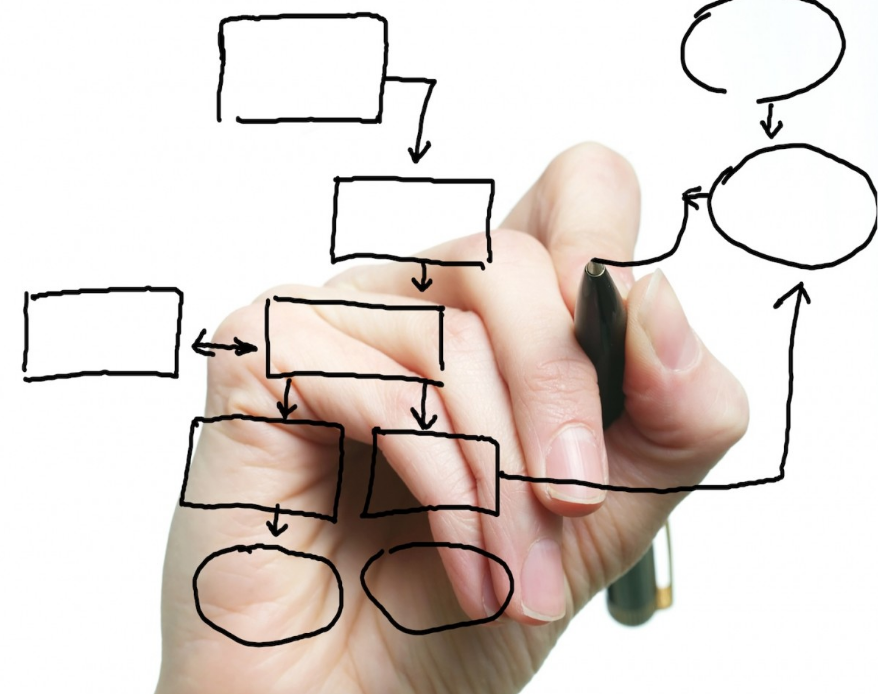 The written report . . .
captures and explains in a concise and succinct way the entire process of your personal project, including your:

investigation
planning
action
reflection
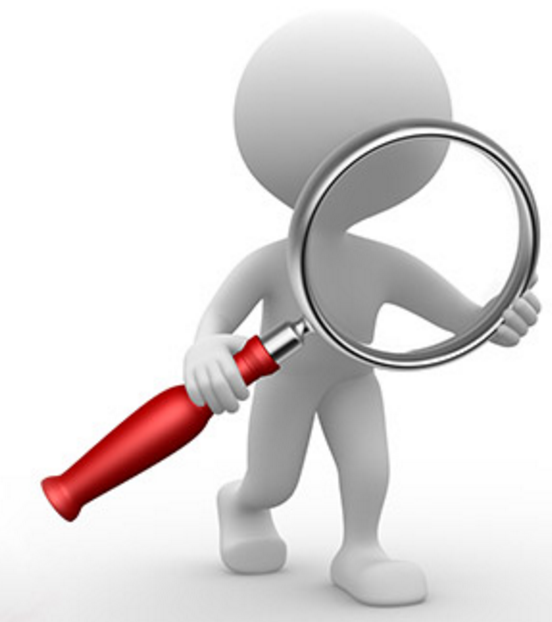 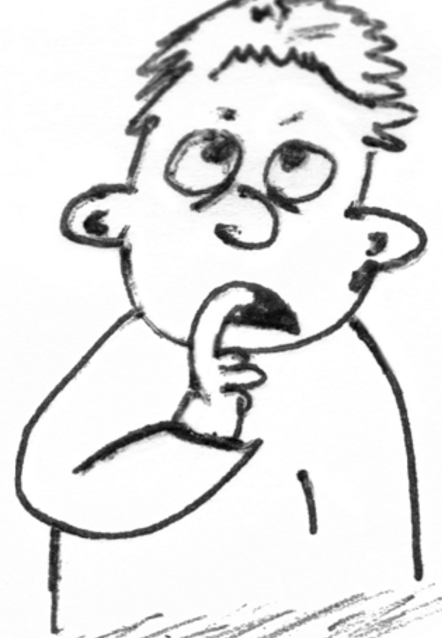 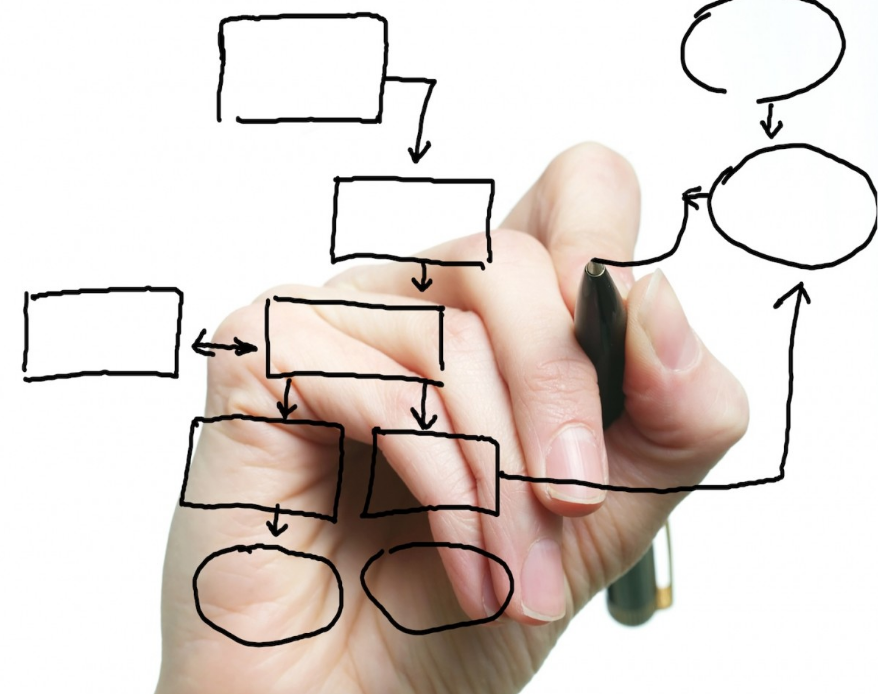 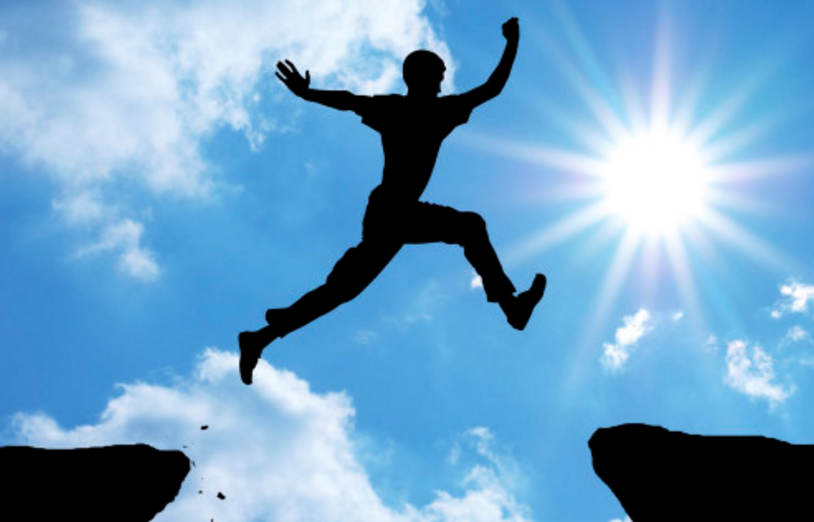 The written report is . . .
1500 – 3500 words
written in English
organized into four sections
     - A: Investigating
     - B: Planning
     - C: Taking action
     - D: Reflecting
supported by up to 10 extracts
The written report . . .
is not a horrible obstacle at all
if you write in your process journal
in a meaningful way
The process journal . . .
is the bedrock of the written report
bedrock: the foundation on which something is based (and also something in Minecraft?)
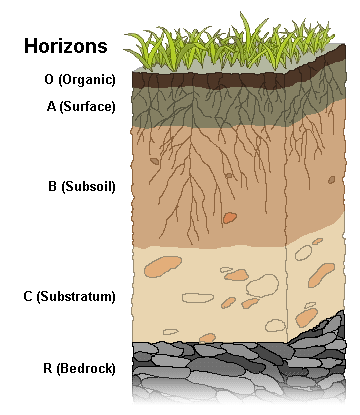 The process journal . . .
is where you record the progress you make toward achieving your goal
The process journal . . .
is where you record the progress you make toward achieving your goal
is where you capture evidence of your:
     - A: Investigating
     - B: Planning
     - C: Taking action
     - D: Reflecting
The process journal . . .
is where you record the progress you make toward achieving your goal
is where you capture evidence of your:
     - A: Investigating
     - B: Planning
     - C: Taking action
     - D: Reflecting
http://lmlee.weebly.com/personal-project.html
It’s a really good idea to divide the process journal into these four sections.
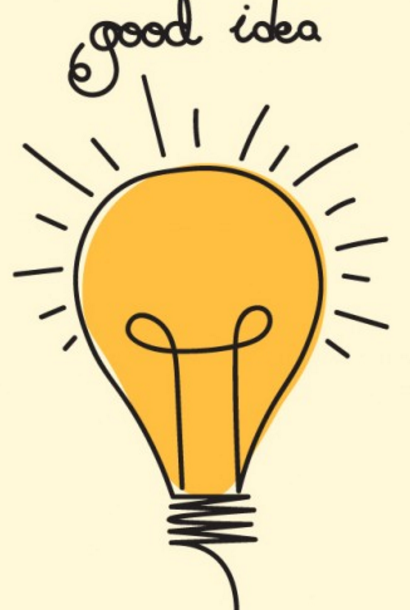 The process journal
A: Investigating
B: Planning
C: Taking action
D: Reflecting
It’s a really good idea to divide the process journal into these four sections . . .
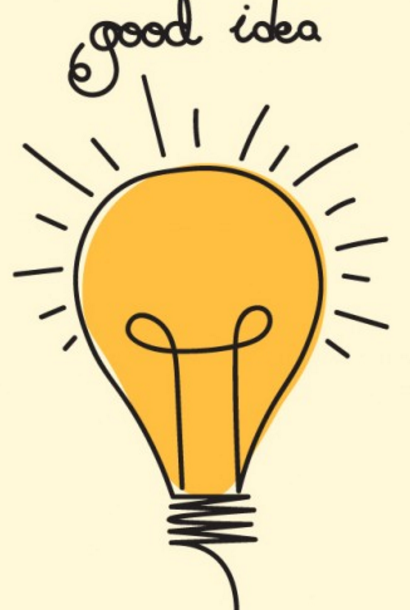 . . . with each section focusing on its three specific strands
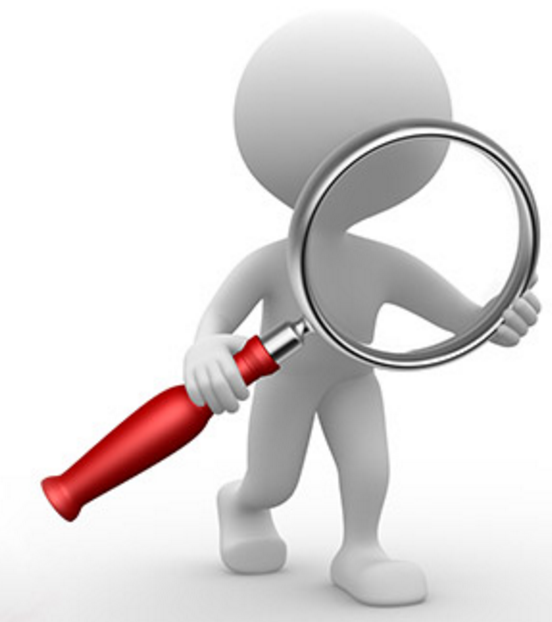 Criterion A: Investigating
i. define a clear and highly challenging goal and context for the project, based on personal interests

ii. identify prior learning and subject-specific knowledge that is consistently highly relevant to the project

iii. demonstrate excellent research skills
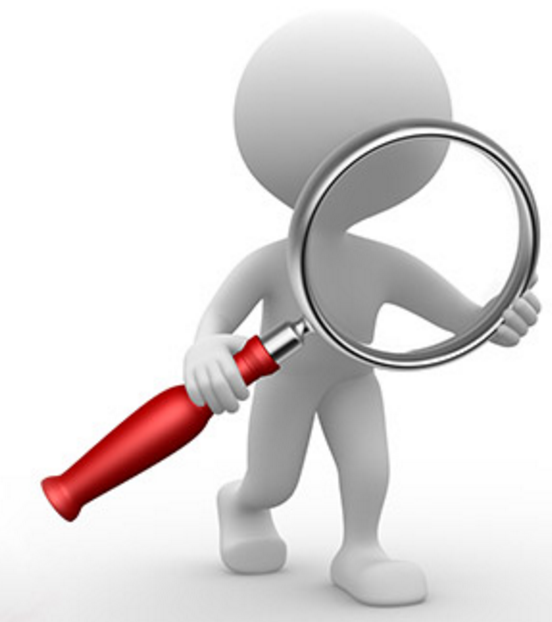 Criterion A: Investigating
i. define a clear and highly challenging goal and context for the project, based on personal interests

ii. identify prior learning and subject-specific knowledge that is consistently highly relevant to the project

iii. demonstrate excellent research skills
                                              ATL
              
                                 Personal Project gold!!
Criterion B: Planning
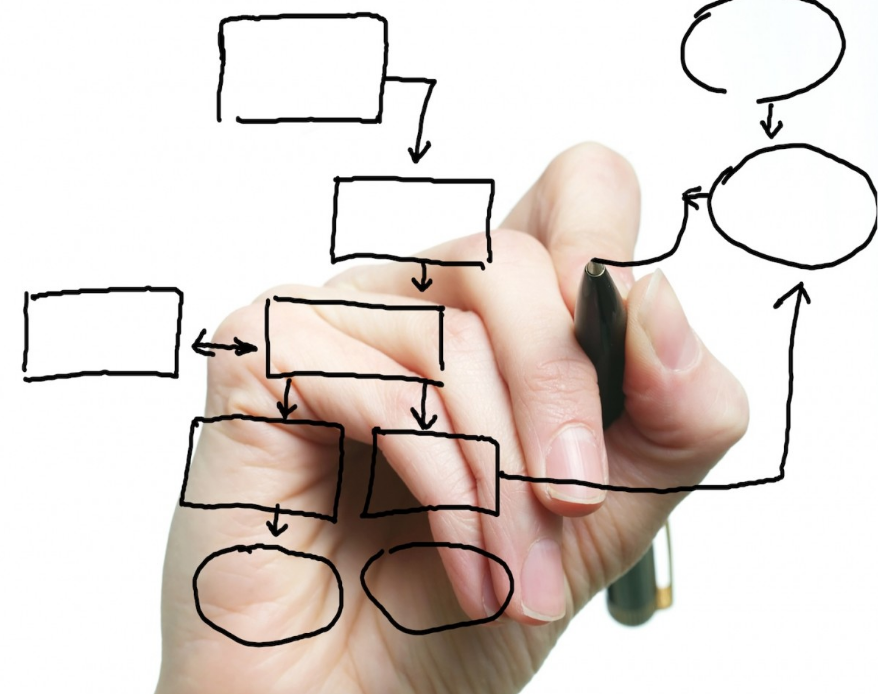 i. develop rigorous criteria for the product/outcome

ii. present a detailed and accurate plan and record of the development process of the project

iii. demonstrate excellent self-management skills
Criterion B: Planning
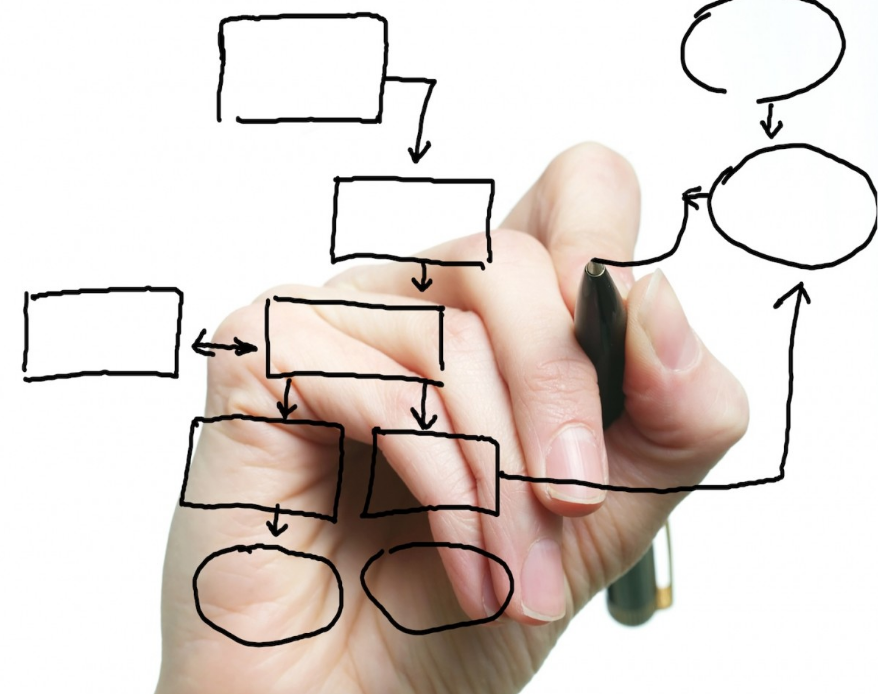 i. develop rigorous criteria for the product/outcome

ii. present a detailed and accurate plan and record of the development process of the project

iii. demonstrate excellent self-management skills
                                                      ATL

                                        Personal Project gold!!
Criterion C: Taking action
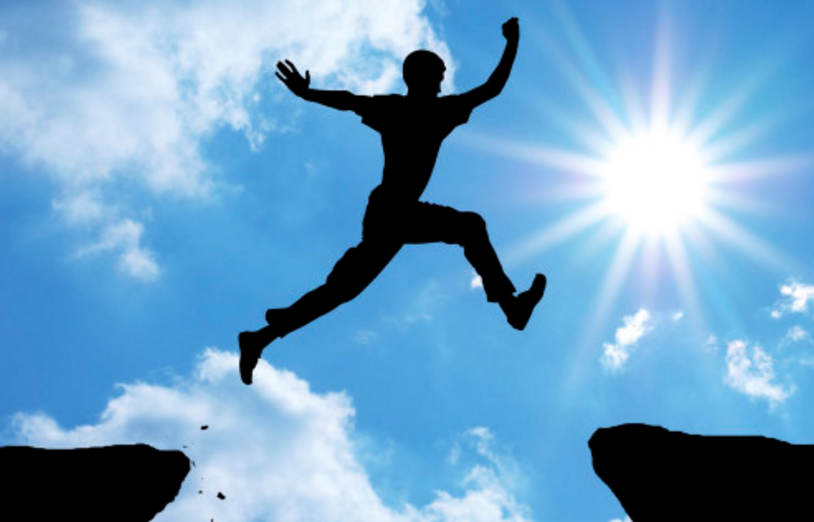 i. create an excellent product/outcome in response to the goal, global context, and criteria

ii. demonstrate excellent thinking skills

iii. demonstrate excellent communication and social skills
Criterion C: Taking action
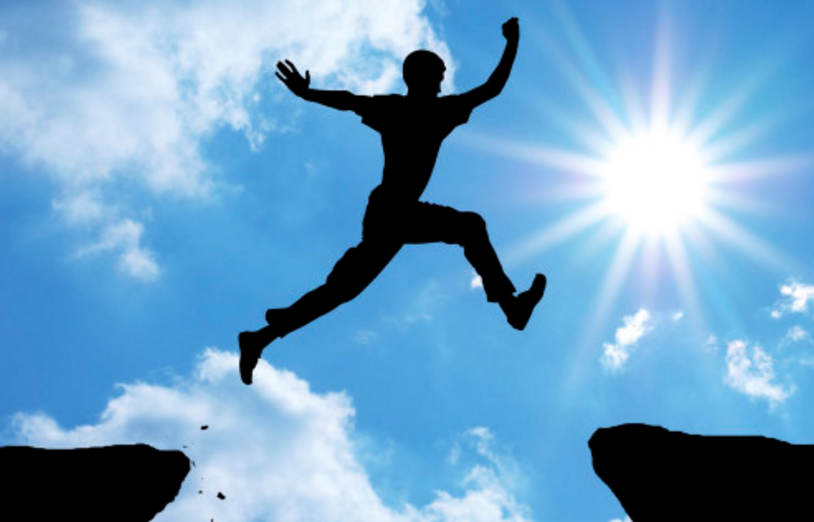 i. create an excellent product/outcome in response to the goal, global context, and criteria

ii. demonstrate excellent thinking skills

iii. demonstrate excellent communication and social skills

ATL = Personal Project gold!!
Criterion D: Reflecting
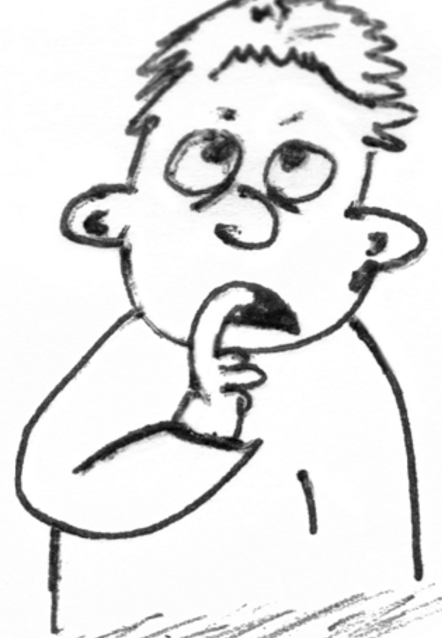 i. present an excellent evaluation of the quality of the product/outcome against the criteria

ii. present excellent reflection on how completing the project has extended knowledge and understanding of the chosen topic and global context

iii. present excellent reflection on development as an IB learner through the project
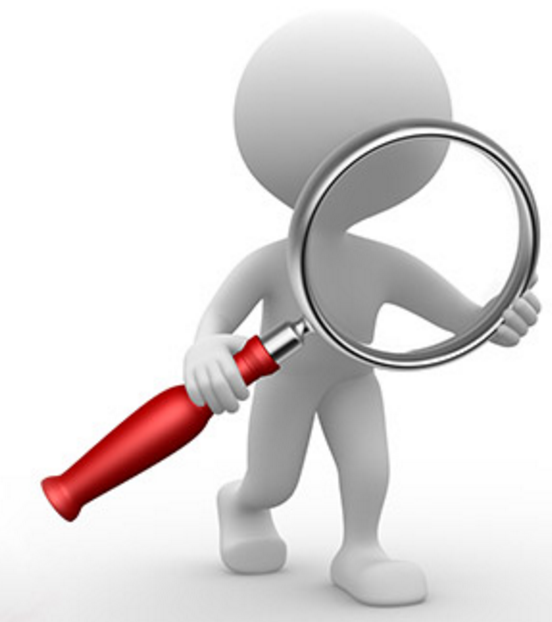 Criterion A: Investigating
i. define a clear and highly challenging goal and context for the project, based on personal interests

ii. identify prior learning and subject-specific knowledge that is consistently highly relevant to the project

iii. demonstrate excellent research skills
If you write process journal entries
Criterion B: Planning
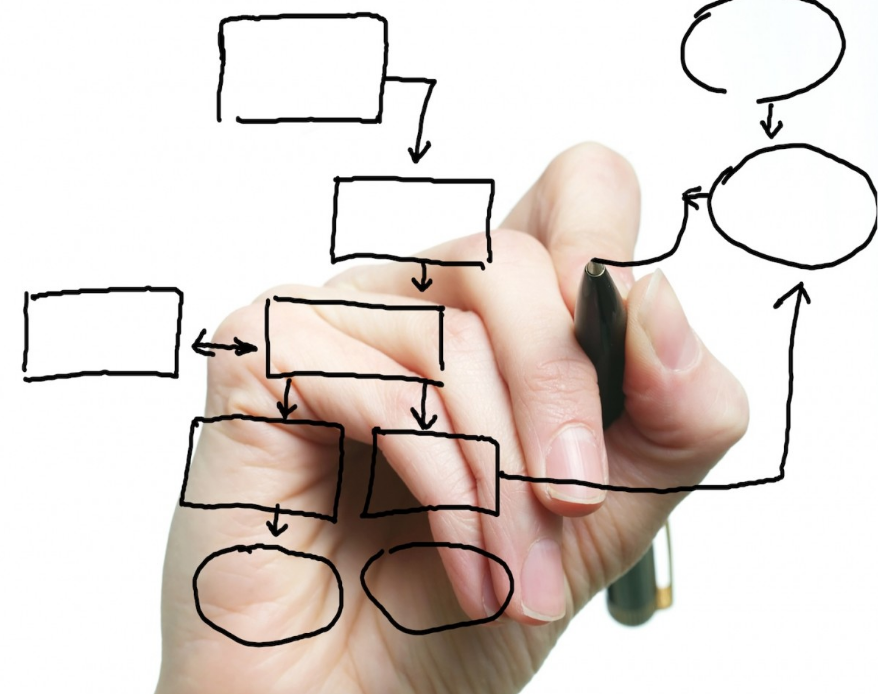 i. develop rigorous criteria for the product/outcome

ii. present a detailed and accurate plan and record of the development process of the project

iii. demonstrate excellent self-management skills
If you write process journal entries
based on these sections and strands,
Criterion C: Taking action
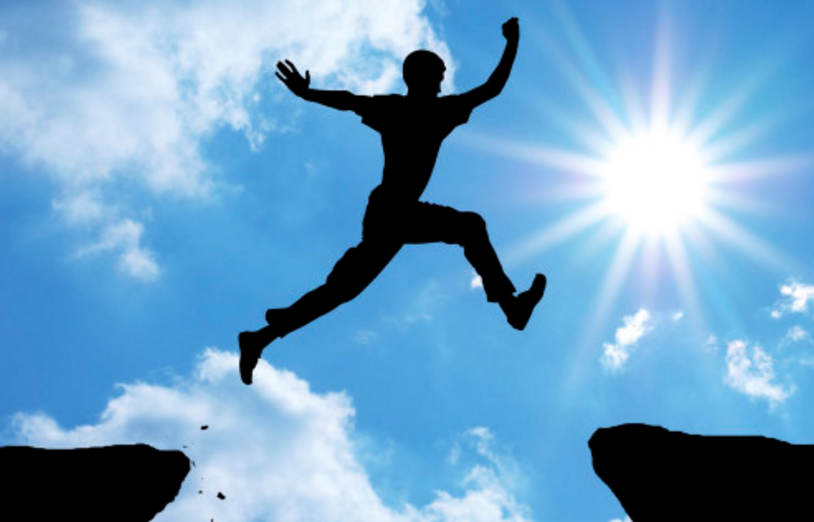 i. create an excellent product/outcome in response to the goal, global context, and criteria

ii. demonstrate excellent thinking skills

iii. demonstrate excellent communication and social skills
If you write process journal entries
based on these sections and strands,
you can paraphrase the entries and
Criterion D: Reflecting
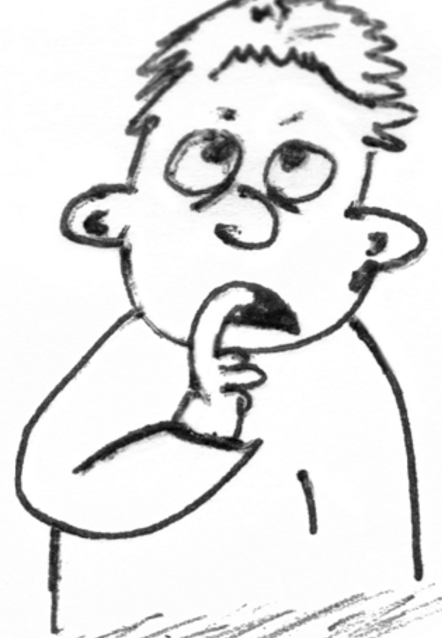 i. present an excellent evaluation of the quality of the product/outcome against the criteria

ii. present excellent reflection on how completing the project has extended knowledge and understanding of the chosen topic and global context

iii. present excellent reflection on development as an IB learner through the project
If you write process journal entries
based on these sections and strands,
you can paraphrase the entries and
put them in the written report.
If you write process journal entries based on these sections + strands, you can use the entries to compose the written report.
The first section of my written report will respond to Criterion A: Investigating.

I must write something that shows I’ve been able to:
i. define a clear and highly challenging goal and context for the project, based on personal interests . . .
 
. . . so I’ll just snatch this information from my process journal.
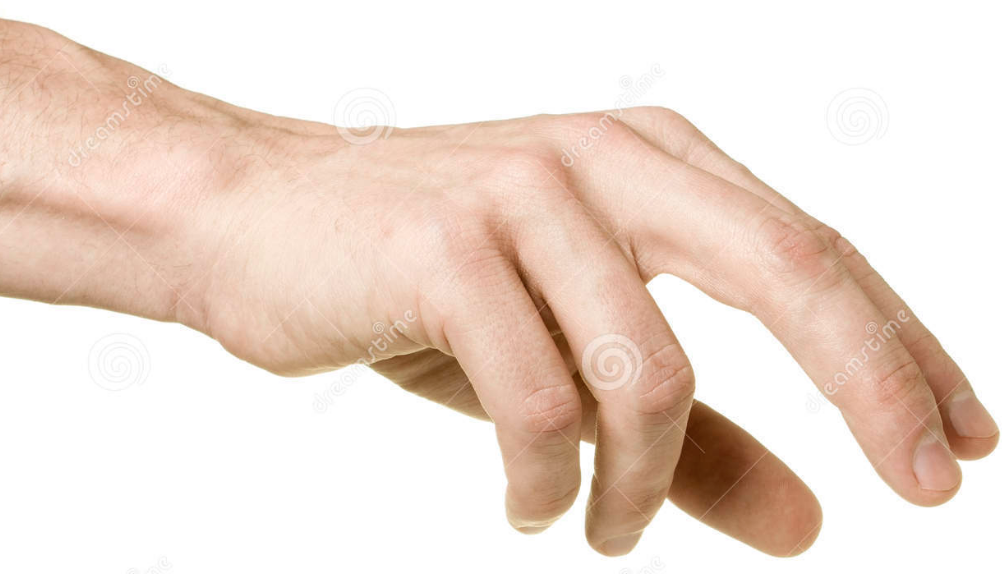 If you write process journal entries based on these sections + strands, you can use the entries to compose the written report.
The first section of my written report will respond to Criterion A: Investigating.

I must write something that shows I’ve been able to:
ii. identify prior learning and subject-specific knowledge that is consistently highly relevant to the project . . .
 
. . . so I’ll just snatch this information from my process journal.
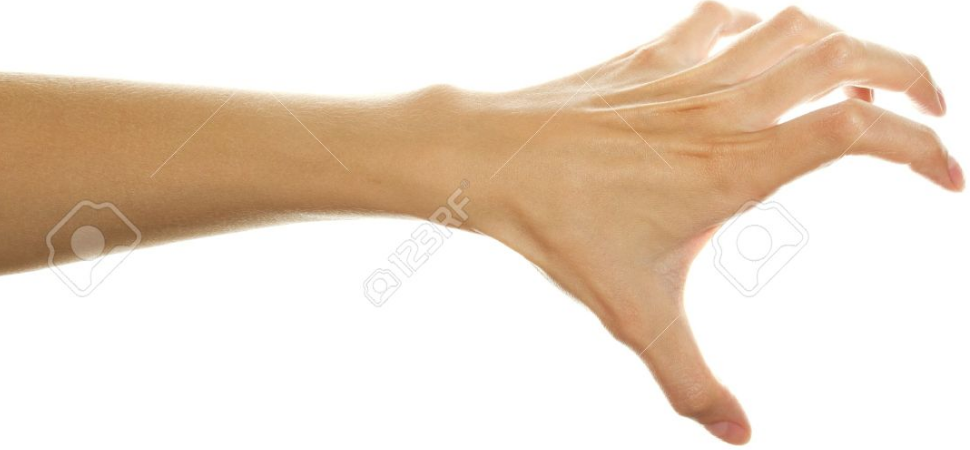 If you write process journal entries based on these sections + strands, you can use the entries to compose the written report.
The first section of my written report will respond to Criterion A: Investigating.

I must write something that shows I’ve been able to:
iii. demonstrate excellent research skills . . . 
 
. . . so I’ll just snatch this information from my process journal.
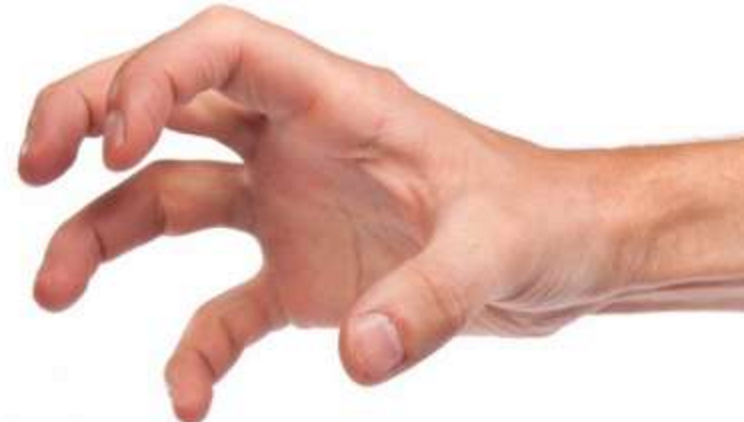 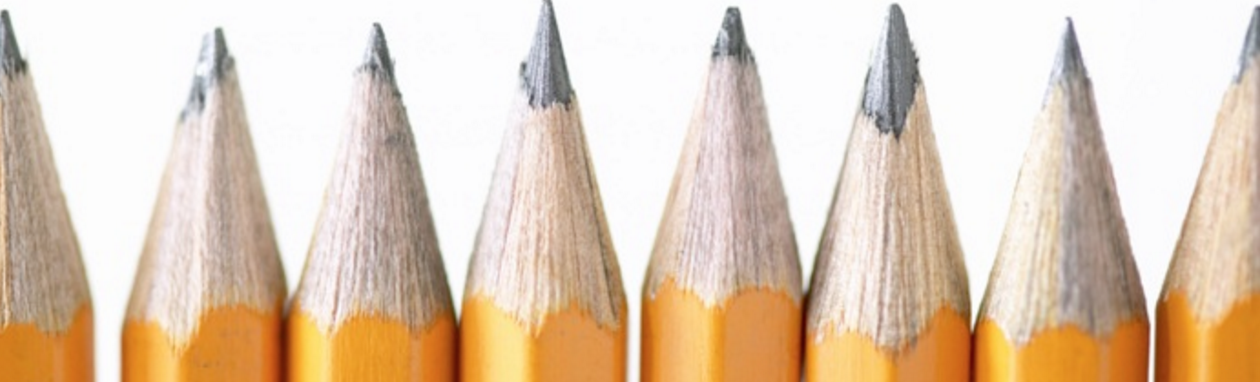 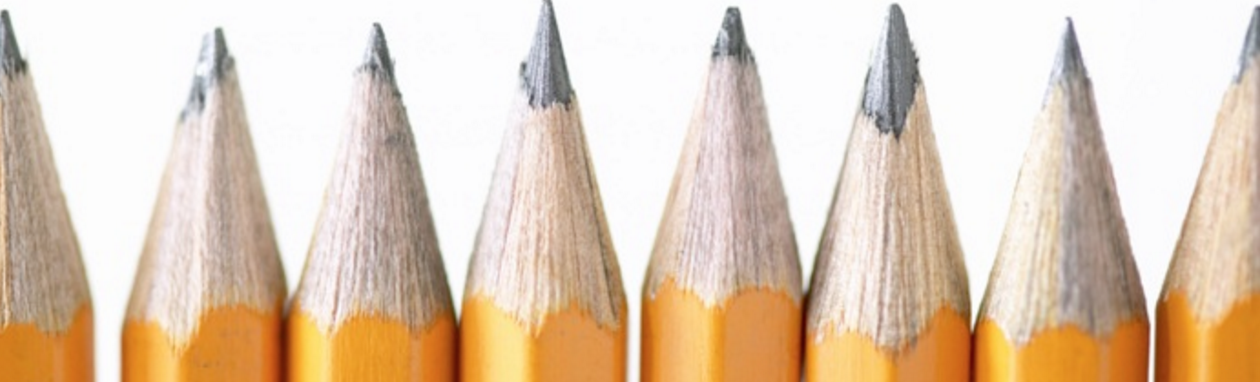 Tips
Visit my Weebly for information about:
    - PP assessment criteria
    - global contexts
    - ATL skills
    - learner profile traits

I’m going to do my Personal Project while you do yours, so you can use my work as a guide 